OVAKO DANAS IZGLEDA NAŠA ŠKOLA …
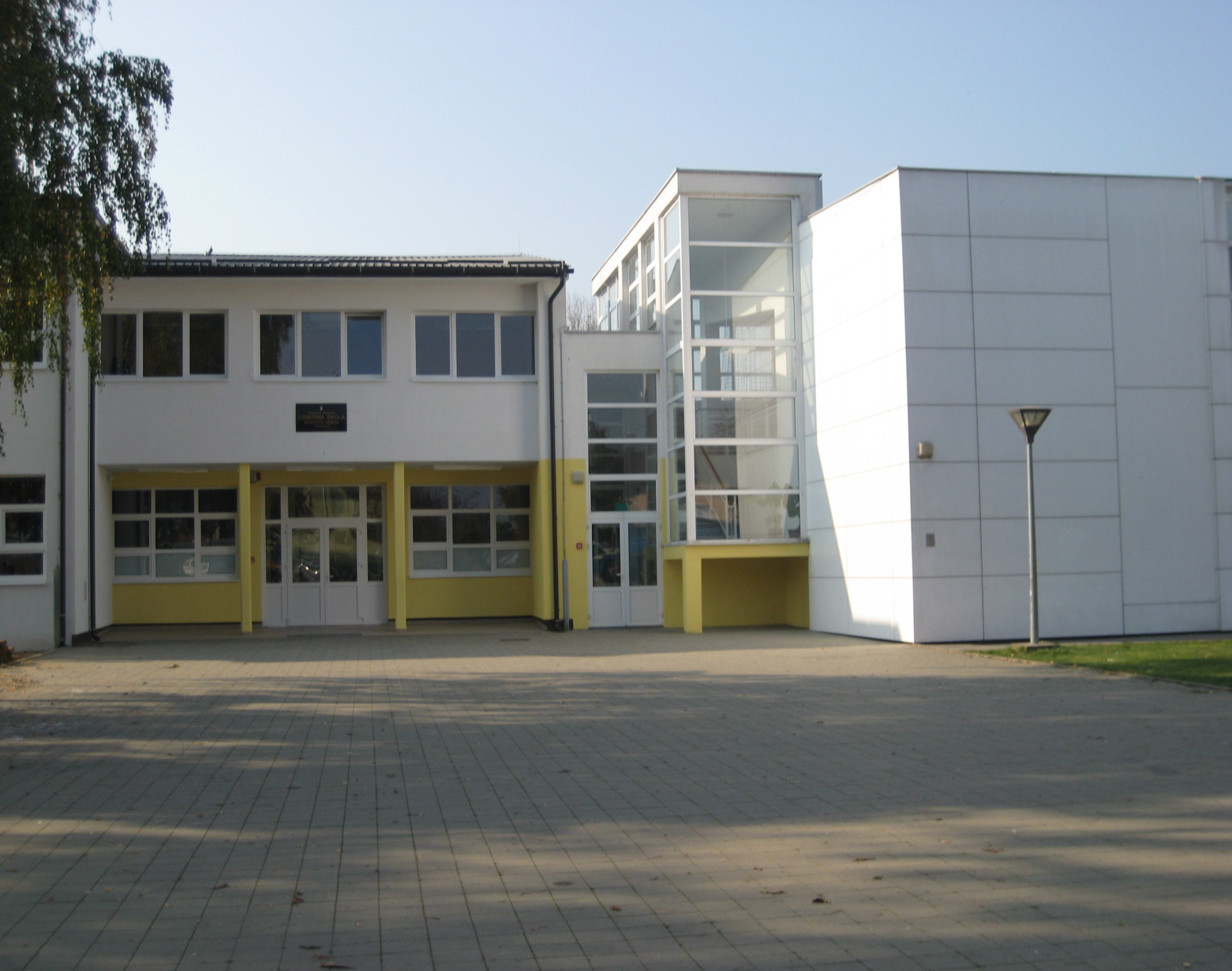 „Kakva je bila učionica?”, pitali smo bake?
„Srednje veličine. Stare drvene klupe poredane u dugačke redove. Po šest đaka je sjedilo u jednom redu.” 
Zanimalo nas je koliko je učenika bilo u razredu. Bake su odgovorile da ih je bilo preko 27 đaka.
OVO JE NAŠA UČIONICA …
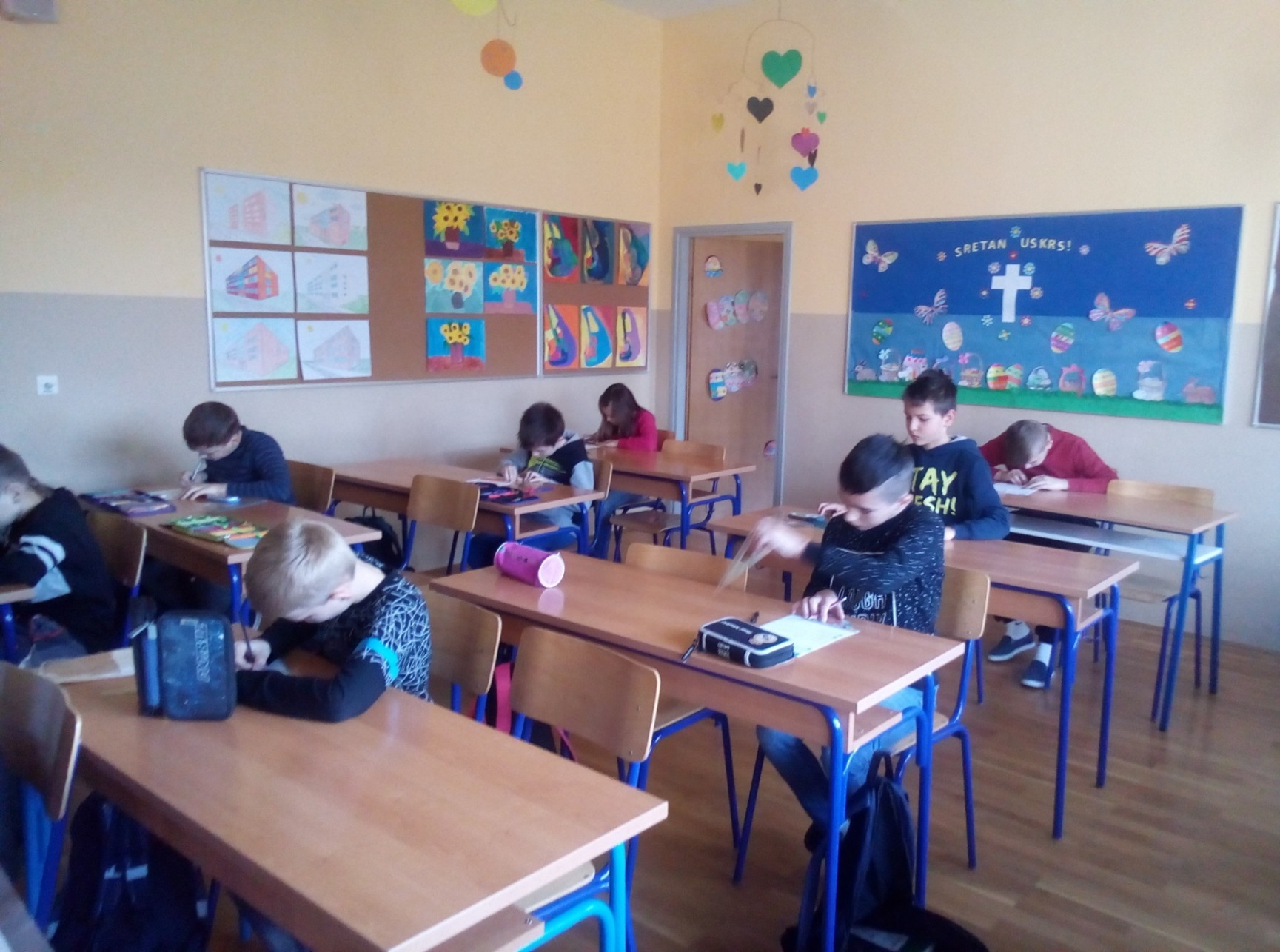 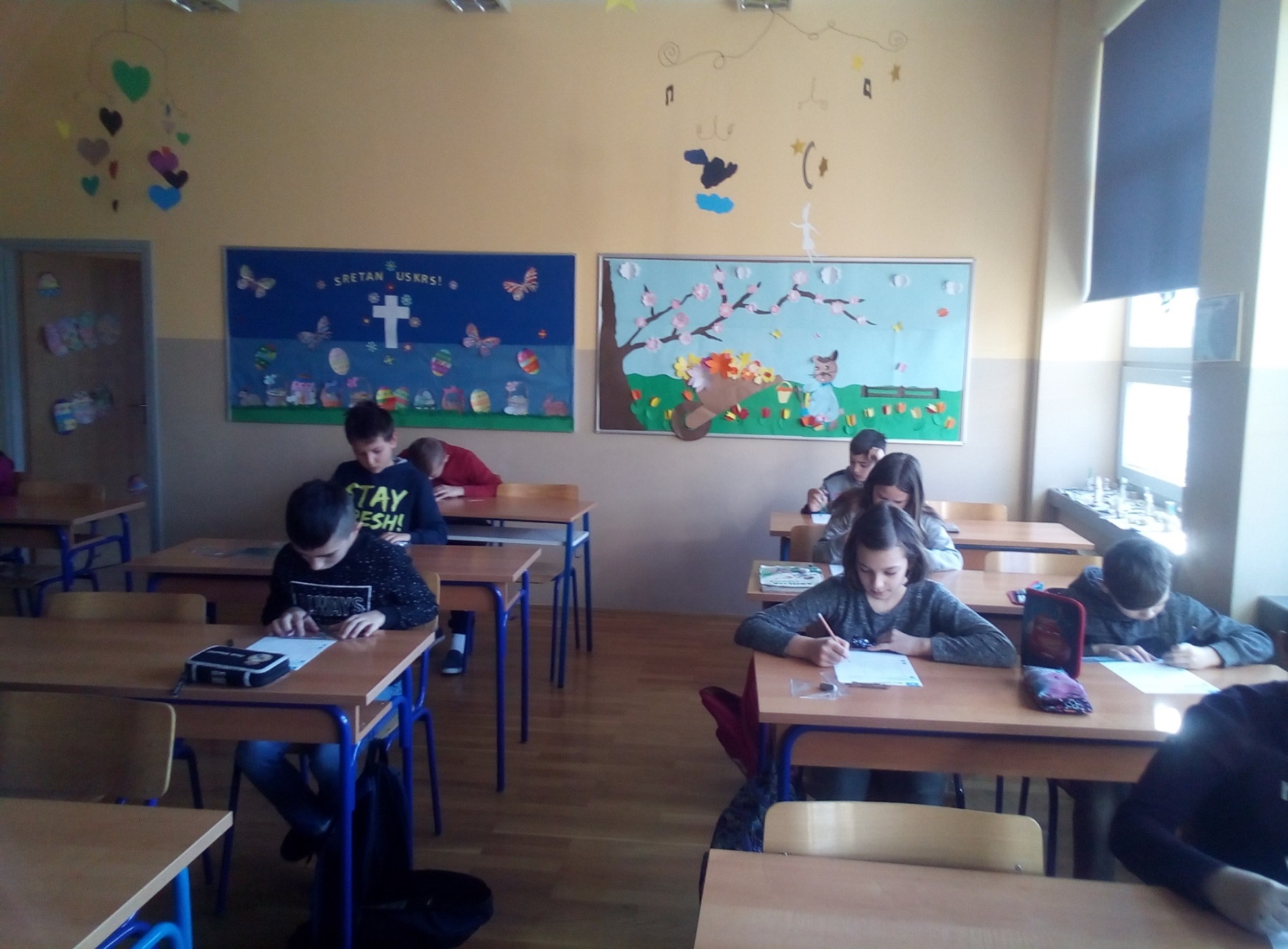 NA PITANJE KOJE SU PREDMETE IMALE, DOBILI SMO SLIJEDEĆI ODGOVOR :

Muzički, Fizički, Hrvatski, Matematiku, Prirodu, Likovni i Njemački jezik.

Knjige su nasljeđivale od drugih đaka. Nije bilo novih knjiga.

Od školskog pribora koristile su : teku, olovku, gumicu, tuš i pero , imale su jednu pločicu
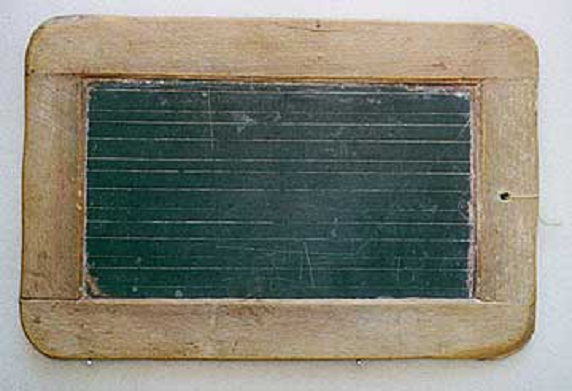 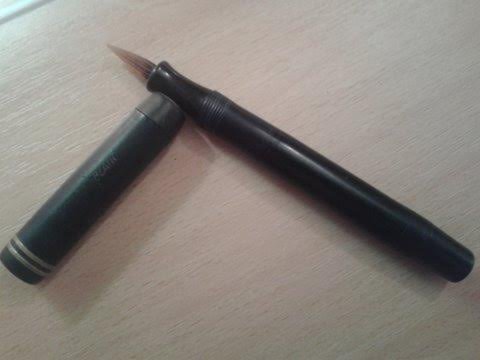 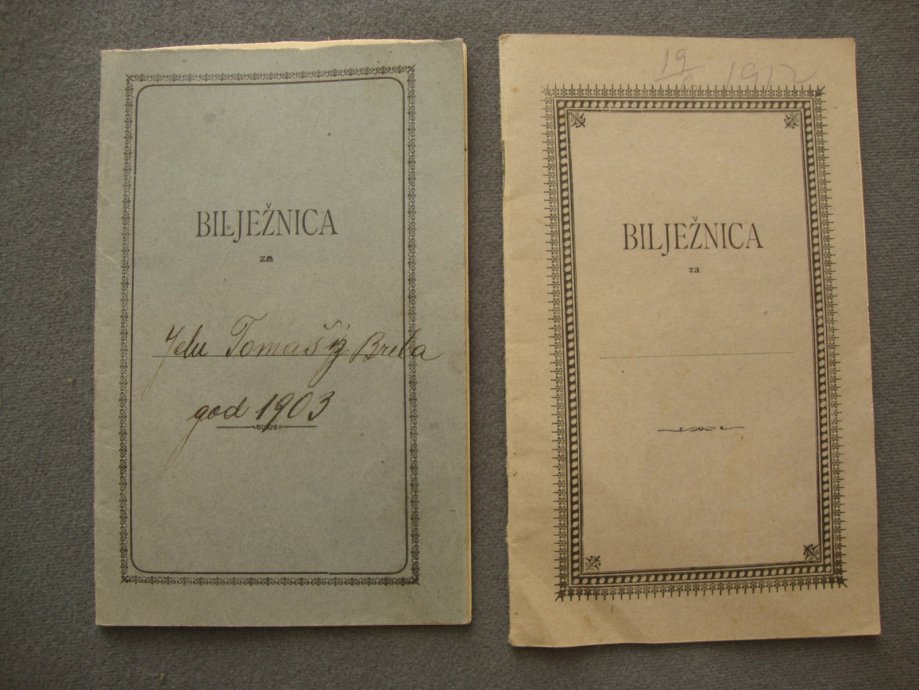 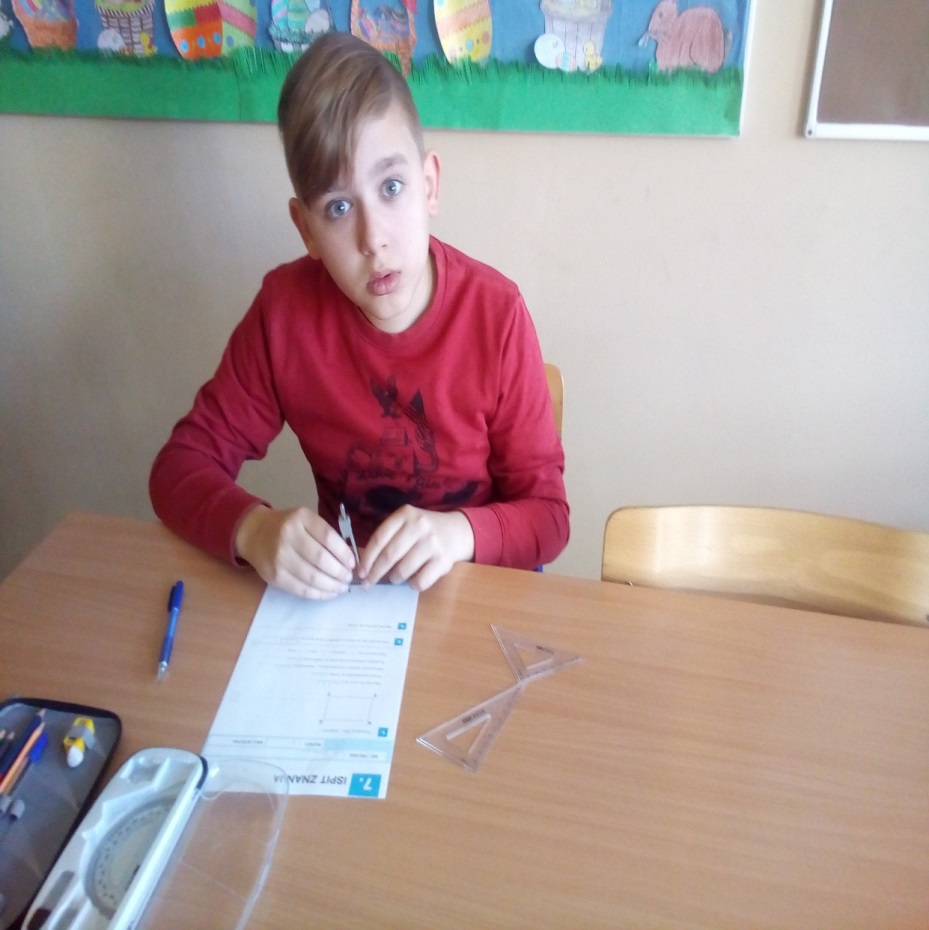 Ovo je naš pribor za matematiku (trokut, ravnalo i šestar)
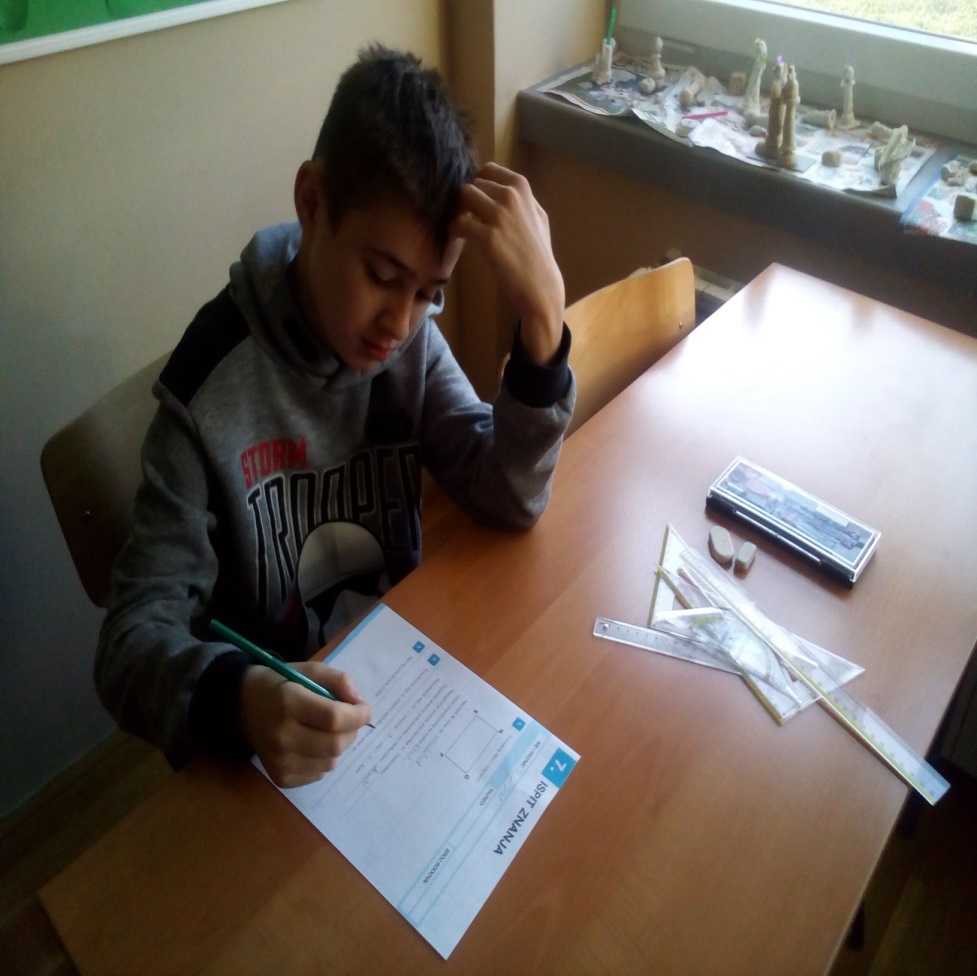 „Bako , jeste li imali svjedodžbe i kakav ste bili đak?”
„Imali smo đačke knjižice, bili smo jako primjereni, a prolazile smo s dobrim” , rekle su nam bake.
Baka Lucija Kadić
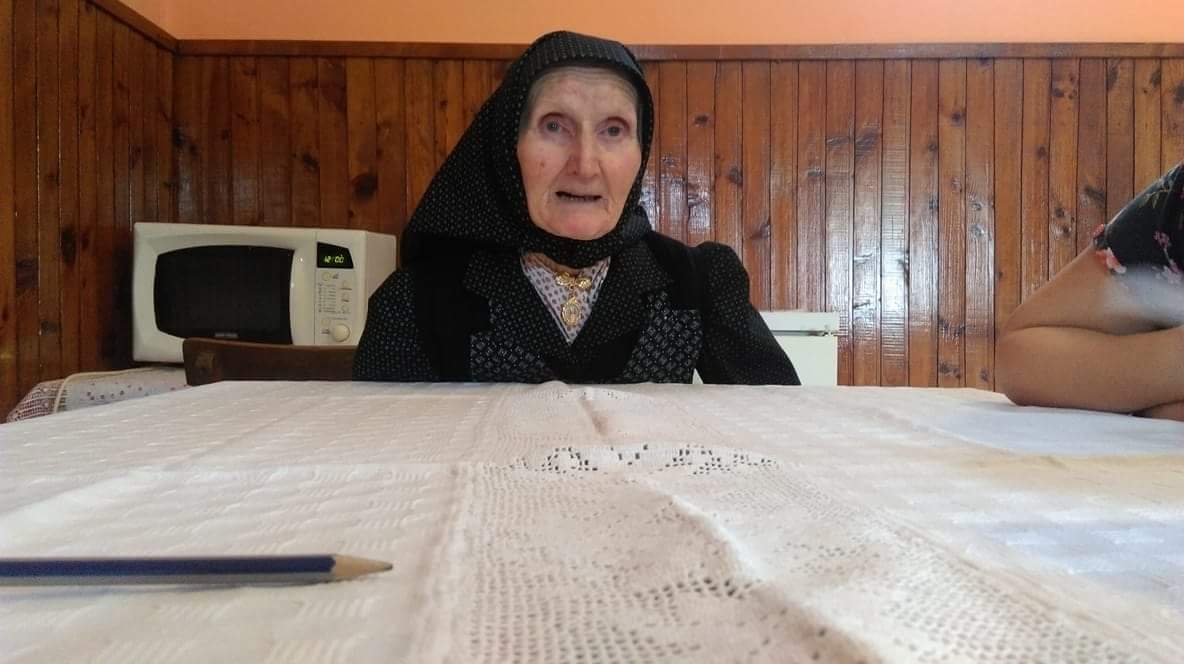 Zanimalo nas je kako su se bake odijevale u tadašnje vrijeme.
Bake su nam rekle da su dječaci bili u košuljama i šokačkim gaćama , a djevojčice u nošnjama, u bluzama i suknjama.
Imale su tašnu . Bili su bosi , a po zimi su išli u opankama.
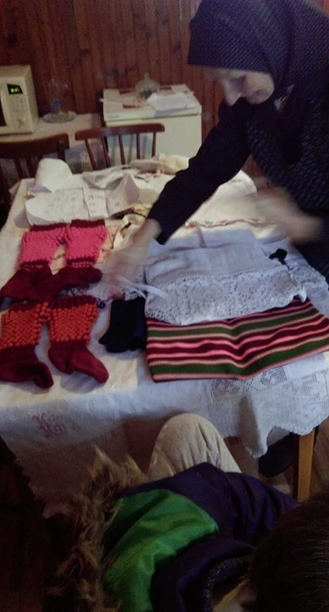 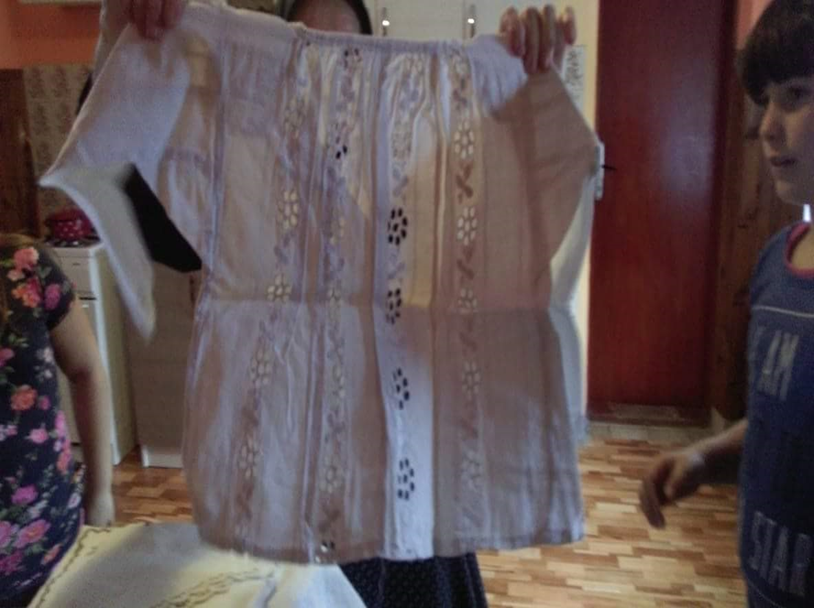 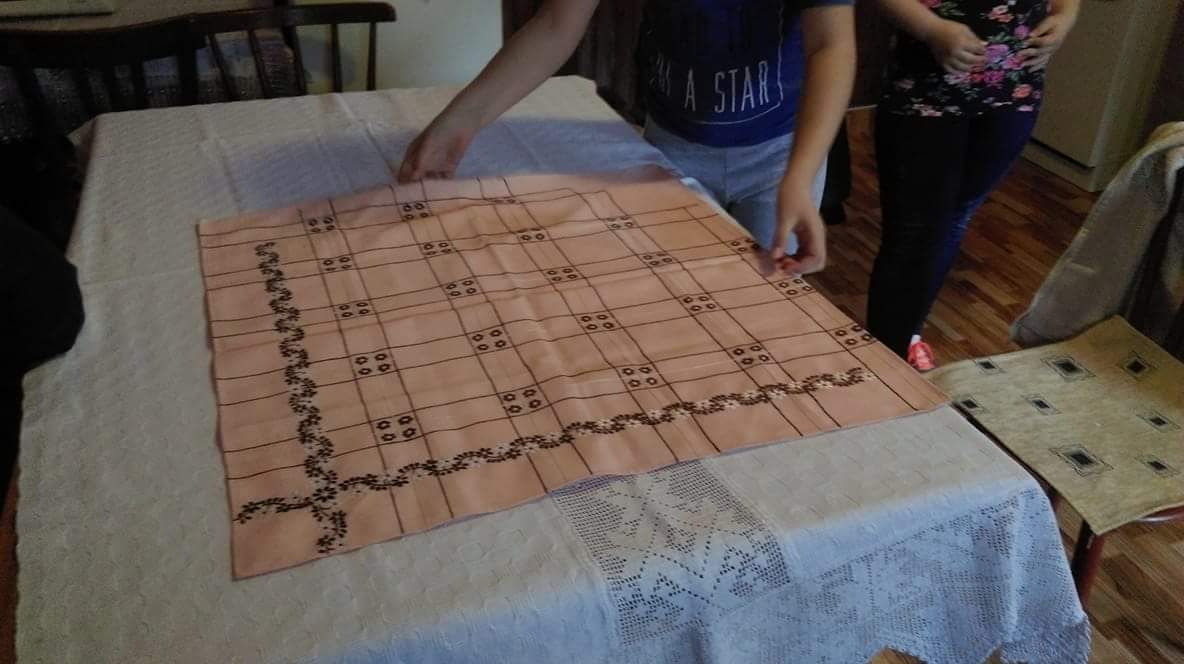 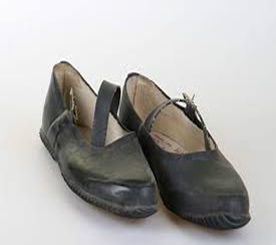 Odjeća i obuća
bake Luce
Baka Marija nam je pokazala svoju školsku tašnu (torbu), pa smo se i mi fotografirali.
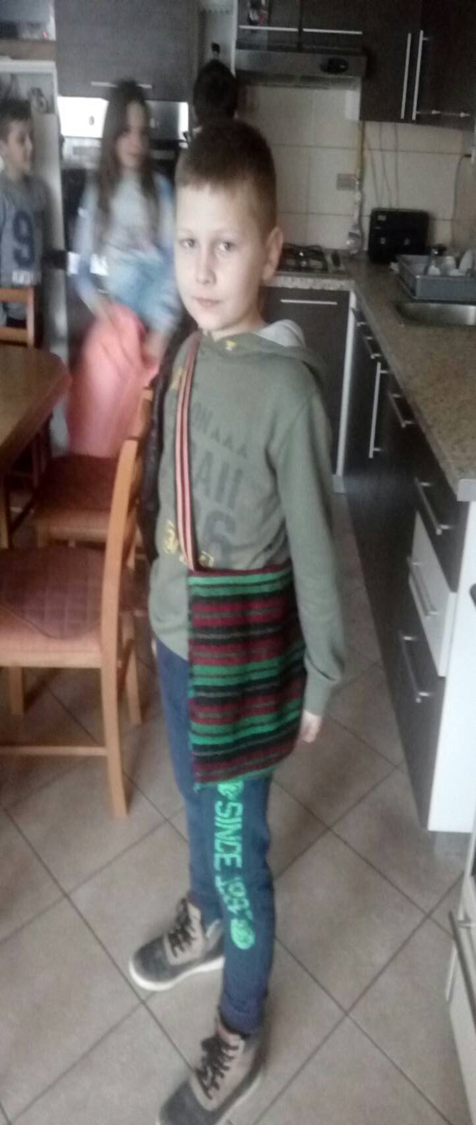 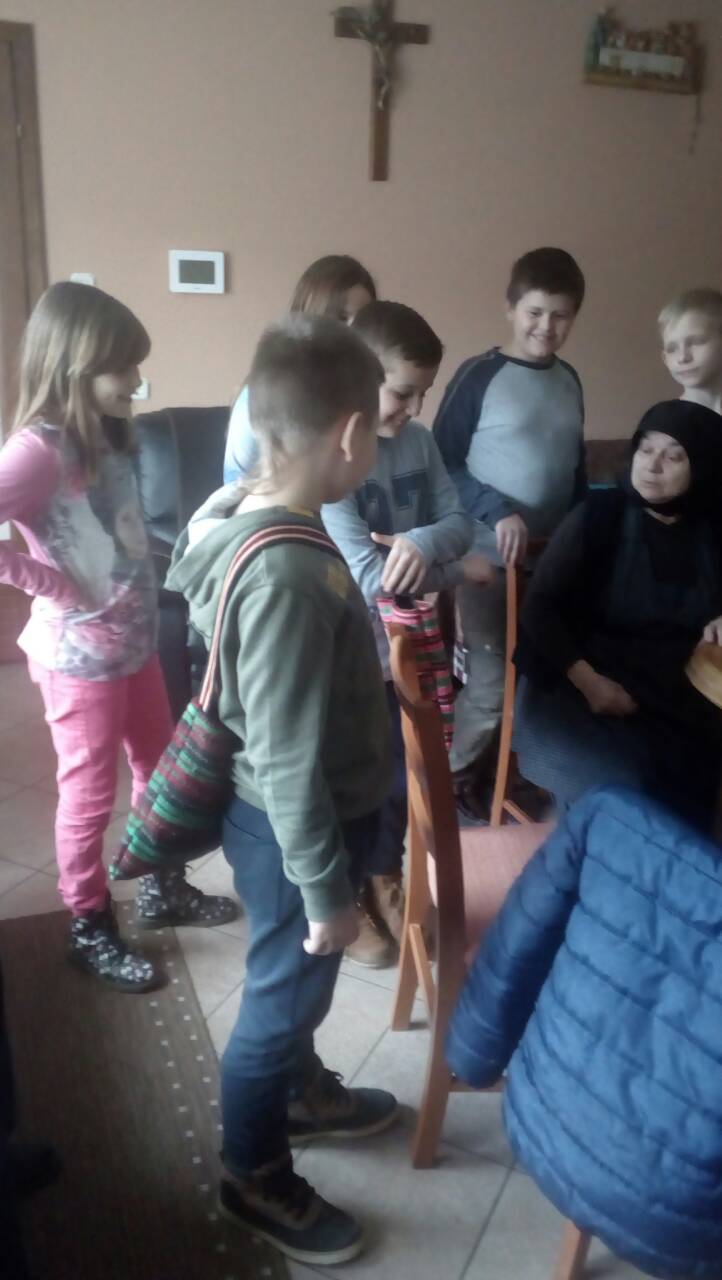 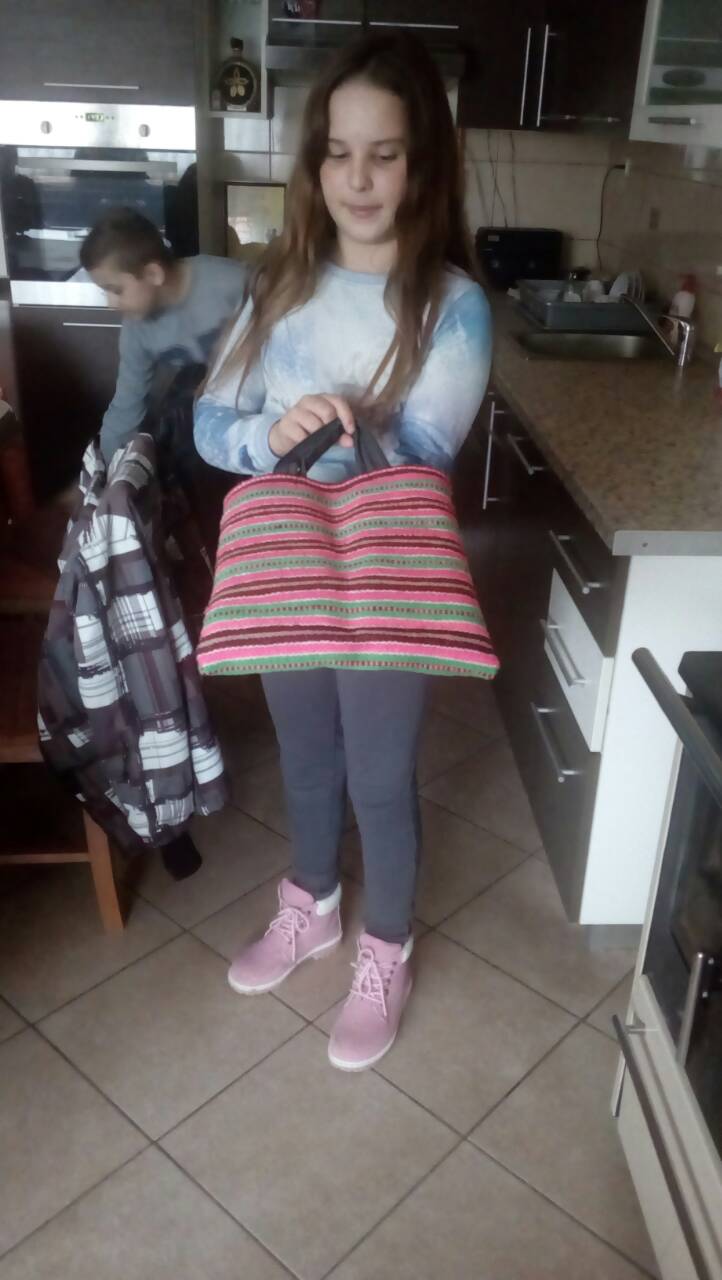 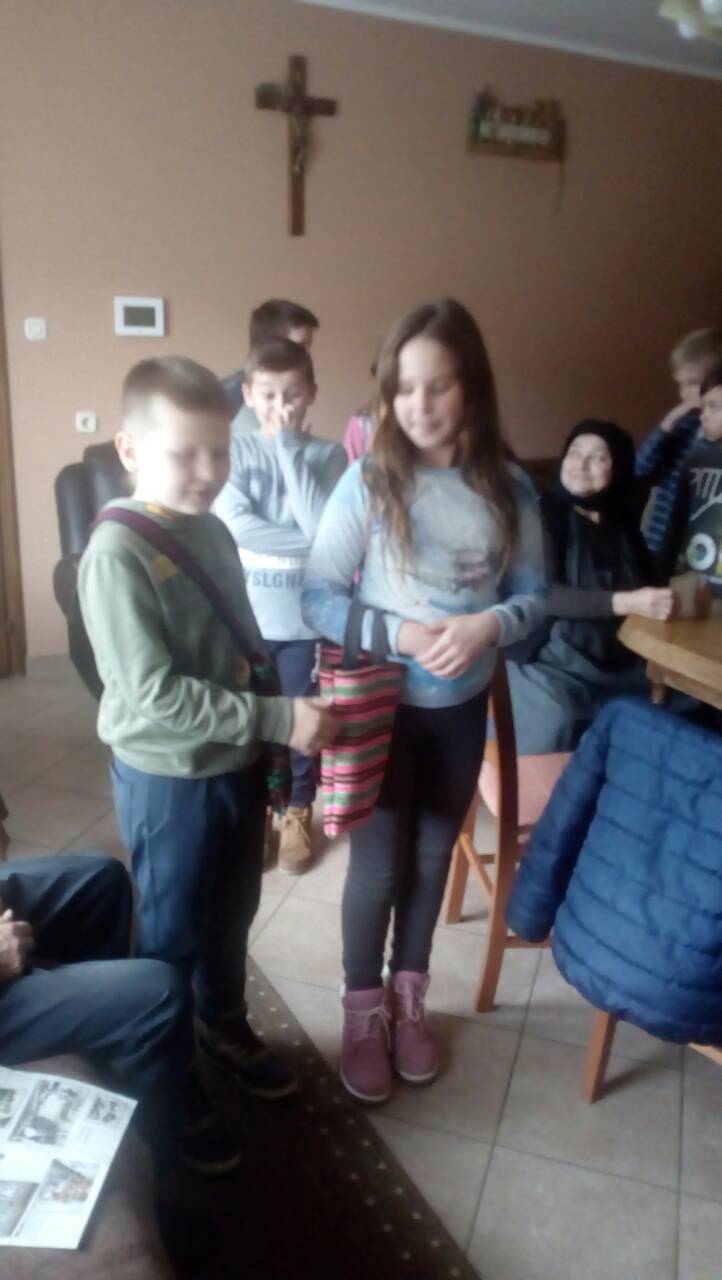 Upitali smo baku kakav je bio učitelj? Je li bio strog? Kakve je kazne učitelj primjenjivao ?
„Učitelj je bio jako strog. Zvali smo ga „Drug”. Kad nisi slušao morao si skupiti prste i dobiješ šibom po njima ili packu. 
Imali smo i „magareću klupu” u kojoj su sjedili zločesti đaci. Ja sam bila primjerena i nisam dobivala batine. Ako nemaš zadaću onda moraš klečati.”
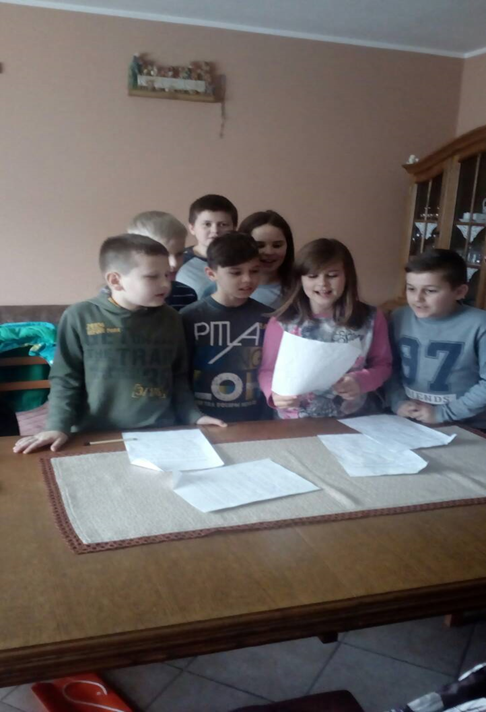 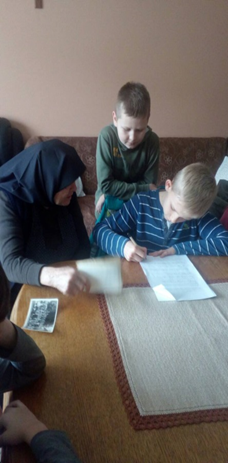 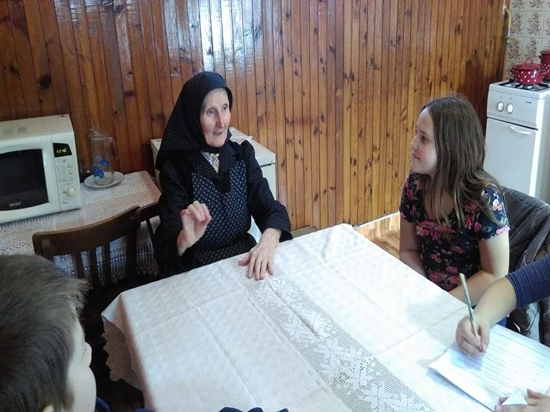 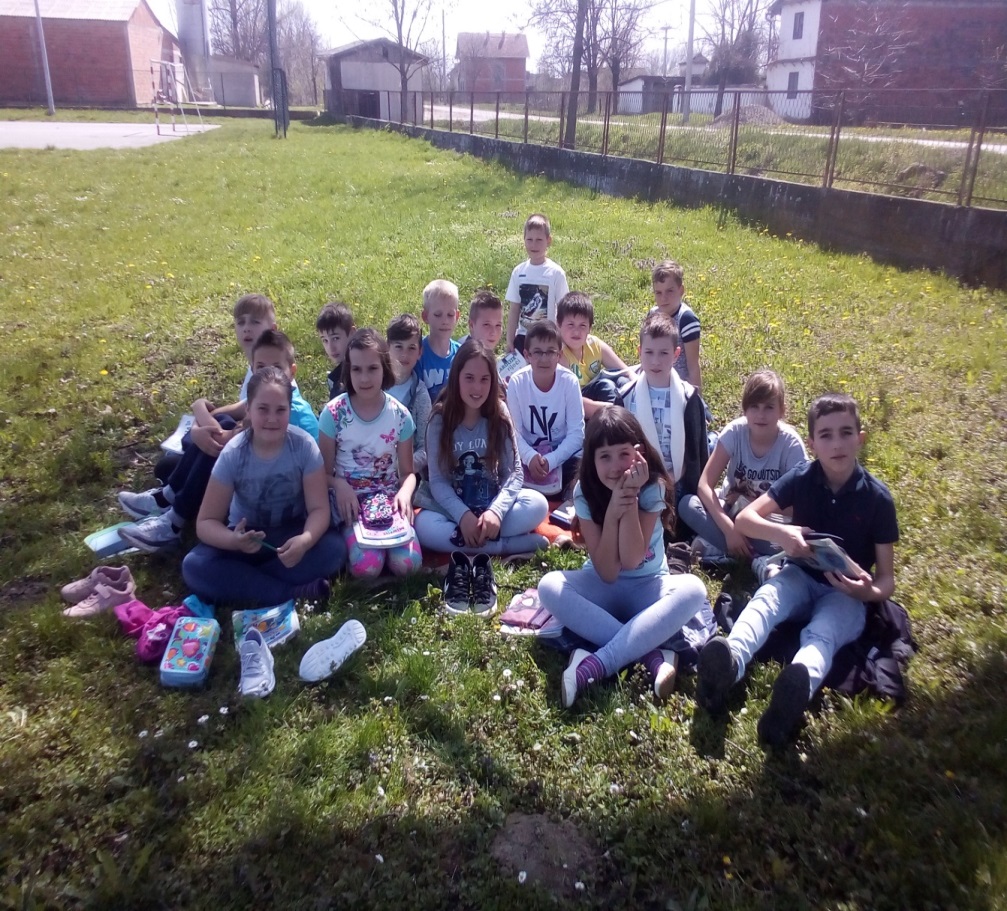 Ovo smo mi …školska godina 2017./18.
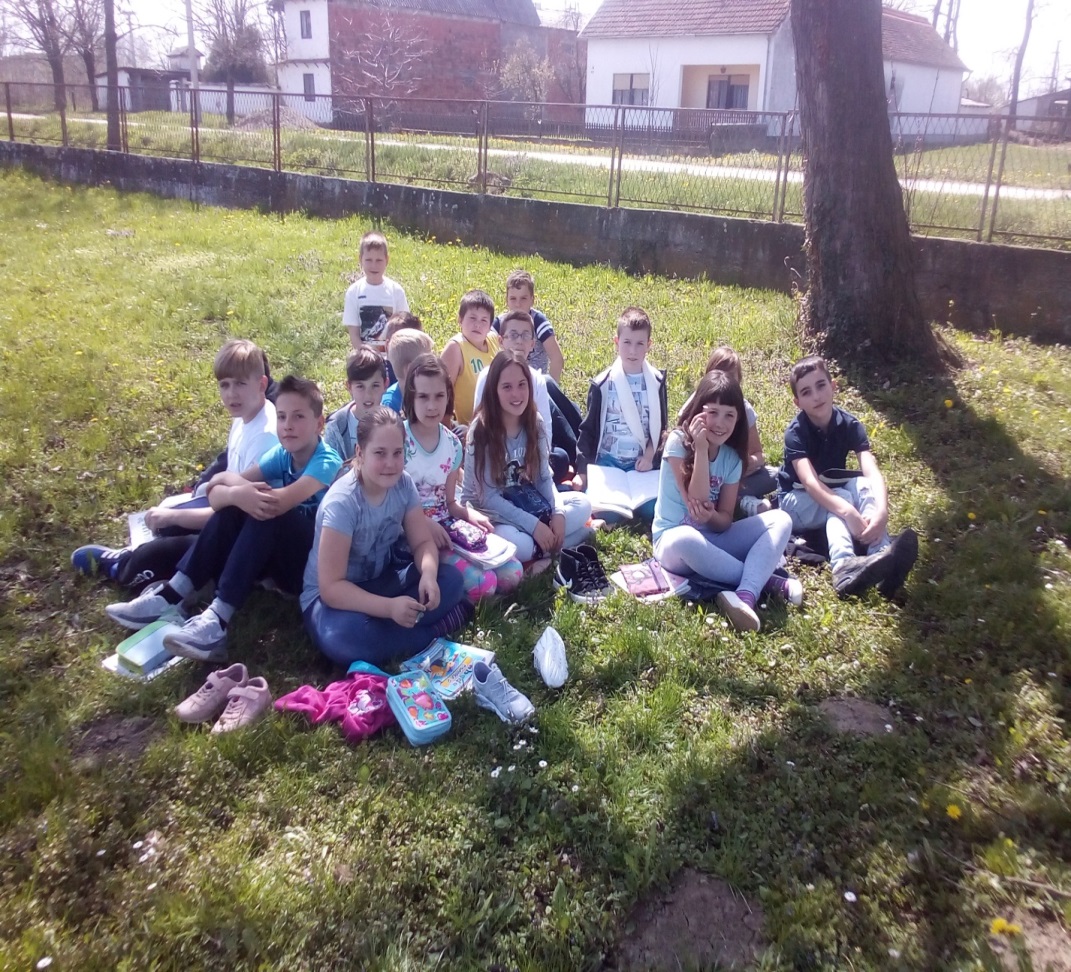 ZAHVALJUJEMO SVIMA KOJI SU SUDJELOVALI U PROJEKTU „DA SE NE ZABORAVI“, POSEBNA ZAHVALA NAŠIM UČENICIMA I NJIHOVIM RAZREDNICAMA, MARTINI, KATICI, BARICI I KATARINI.

TAKOĐER VELIKO HVALA:

BAKAMA: KATI KADIĆ, BARICI ŠKRIPEK, ANI VARZIĆ, MANDI UŽAREVIĆ, ĐURĐI KNEŽEVIĆ, KAJI KOKANOVIĆ, MARIJI VUKSANOVIĆ, LUCIJI KADIĆ, ČIČA ANDRIJI UŽAREVIĆU I  UMIROVLJENOM RAVNATELJU FRANJI MATASOVIĆU.
HVALA NA PAŽNJI!
RAVNATELJICA